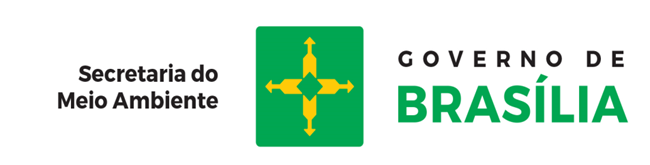 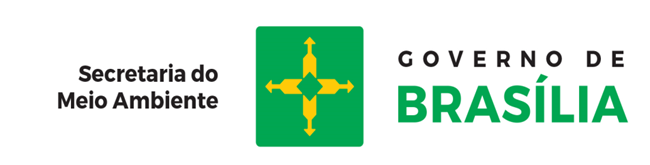 Alterações no regimento interno do CONAM: resumo
Resultados da discussão havida na CT de revisão do regimento

Raul Silva Telles do Valle – chefe da AJL/SEMA
Maio de 2016
Problemas a serem resolvidos
Funcionamento da sistemática de análise e julgamento de autos de infração
Fusão/extinção de secretarias, com alteração na composição e problema na paridade
Remuneração de conselheiros
Participação do Ibama e OAB
Câmara Julgadora de Autos de Infração
Composição: 7 membros (3 do Poder Público + 3 sociedade + SEMA como presidente) (art.13, §§ 3º e 4º)
SEMA vota apenas em caso de empate (§6º)
Sociedade: OAB + 1 representante setor empresarial + 1 representante demais membros (ONGs, universidades, associações moradores)
Poder Público: PGDF + 2 membros eleitos
Representantes específicos para a CJAI, com conhecimento jurídico (art.13, §5º)
Câmara Julgadora de Autos de Infração
Reunião mensal (art.14)
Caráter terminativo (art.13)
Sessões públicas: transparência (art.15)
Anulação de multas com valor acima de R$ 20.000 depende de ratificação pelo Plenário: segurança (art.17)
Prestação de contas anual dos resultados ao Plenário: controle (art.16)
Julgamento de autos de infração: aprimoramento
Vantagens:
Libera plenário para assuntos mais relevantes
Não disputa espaço na agenda: maior agilidade
Conhecimento jurídico (não advogado/a): maior qualidade
Reuniões mensais: maior agilidade
Outras modificações
Substituto da Presidência (SEMA) pelo Secretário Adjunto e não pelo IBRAM
Criação de Grupos de Trabalho (temporários e focados em assuntos delimitados), distintos de Câmaras Técnicas (permanentes e focados em temas gerais)
Aperfeiçoamento funcionamento CTs
28 membros total (14 Poder Público + 14 sociedade civil)
Definição de secretarias pela função, não pelo nome
Participação não remunerada
Inclusão da OAB
Outros pequenos ajustes
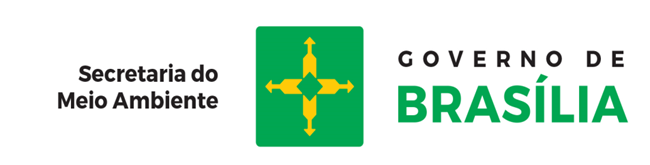 Obrigado!